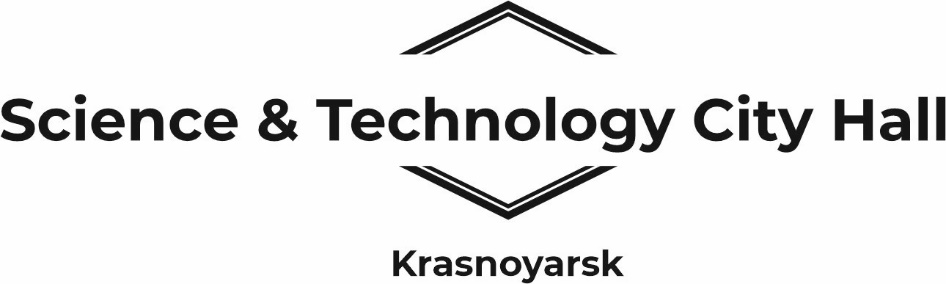 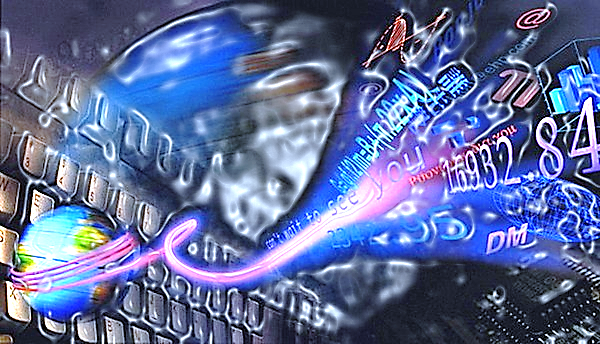 INTERNATIONAL CONFERENCEKRASNOYARSK, RUSSIA14-15 November 2019
«Conference on Agribusiness, Environmental Engineering
and Biotechnologies» 
AGRITECH II-2019
«Presentation (paper) title»
Authors
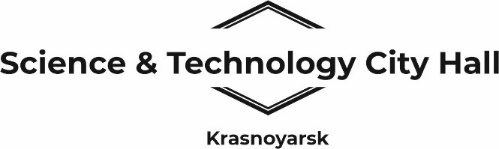 02
Problem statement
Problem statement
Task 1
Task 2
…
…
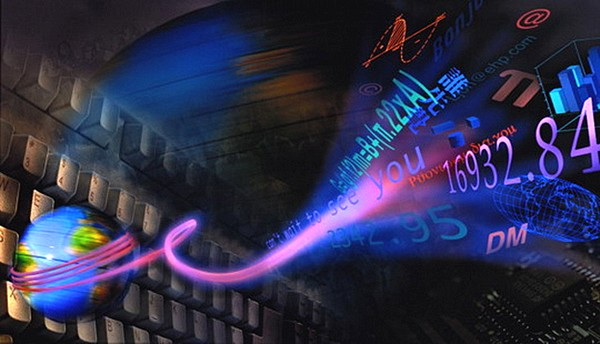 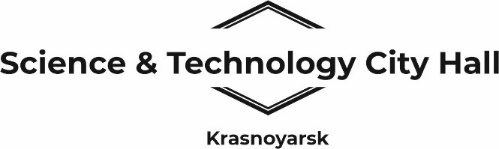 03
Methods, algorithms, calculations
Examples
Figures
Solution methods
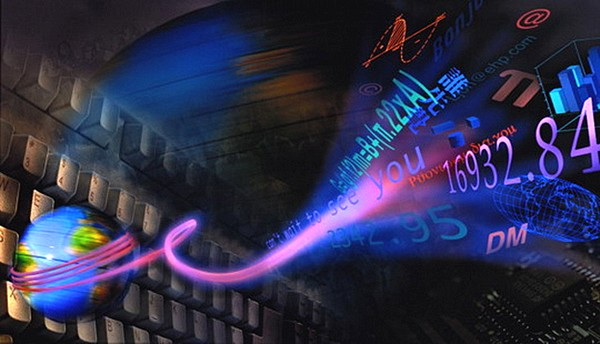 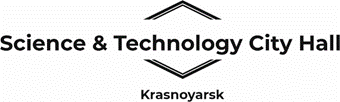 04
Conclusions
…
…
…
…
…
…
Results, implementation
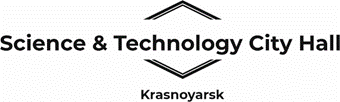 05
Contacts
Authors names
University / organization
E-mail:
«Conference on Agribusiness,
Environmental Engineering and Biotechnologies» 
AGRITECH II-2019
INTERNATIONAL CONFERENCEKRASNOYARSK, RUSSIA14-15 November 2019